The RWJFNew Careers in Nursing Scholarship Program

The ETS Evaluation
2012 NCIN National Program Liaisons Summit Building on Five Years of SuccessAmerican Association of Colleges of NursingWashington, DCOctober 12, 2012 Catherine M. Millett, Ph.D.
1
10/19/2012
Goal For Our Time Together
The January 2012 ETS Evaluation Report
ETS Evaluation, Phase II
2
10/19/2012
Part I
The ETS Evaluation Report
3
10/19/2012
4
10/19/2012
My Charge from RWJF
Which colleges and universities are partners?
Who are the individuals receiving scholarships and the faculty who mentor these students?
What are the desired outcomes of the scholarship program and are they being achieved? 
What policies, practices and systems changed at the institutional level because of the NCIN scholarship program and the accelerated degree program?
When is the scholarship most effective? Does it help with recruitment?  Is it a more attractive funding resource because it can be used at the students’ discretion (timing and purpose)?
Where is the scholarship making a difference?  
Which programs are successful in their work with scholarship recipients compared to working with non-scholarship recipients? 
What are the short-term and long-term careers of the graduates of the NCIN Scholarship Program?
What are the steps that programs have taken to secure new scholarship support when the RWJ Foundation NCIN scholarship program comes to an end?
5
10/19/2012
Demand for NCIN Scholarships Continues to Exceed the Supply
Demand has remained high over the grant period.
 Years 1 and 2 are funded at equivalent levels.
 Years 3, 4, and 5 have been funded at lower levels.
6
10/19/2012
[Speaker Notes: Requests :
 9,530 over the 5 grant rounds
 7,534 ABSN
 1,996 AMSN

Awards :
 2,317 over the 4 grant rounds
 1,807 ABSN
 510 AMSN

Distributed :
 2,204 over the 4 grant rounds
 1,701 ABSN
 503 AMSN]
RWFJ Will Have Awarded $27,170,000
Nursing Schools have requested $95,300,000 for scholarships.
7
10/19/2012
Over 35% of Nursing Schools with Accelerated Programs Apply Annually for a NCIN Grant
298 Nursing Schools offer ABSN and/or AMSN programs.
 Over the 5 funding rounds, 216 (72%) Nursing Schools have applied at least once.
8
10/19/2012
NCIN School of Nursing Profile (n= 119)Avg. # scholarships = 23, (Max = 68, Min =  5)
76% (91) awarded to schools that serve ABSN students, 19% (23) awarded to schools that serve AMSN students, and 4% (5) awarded to schools with both ABSN and AMSN students. 
53% are public universities.
53% are Carnegie-classified as research universities.
33% are in the South, 29% in the Midwest, 23% in the Northeast, and 15% in the West.
75% are in locations that are characterized as cities.
4 schools of nursing are Historically Black Colleges or Universities (HBCUs); 8 are Hispanic Serving Institutions (HSIs).
NCIN schools of nursing are in 41 states and the District of Columbia.
9
10/19/2012
NCIN Student Profile (n= 2,217)
61% are female.
61% are under-represented racial/ethnic minorities.
65% of students are under 30 years of age.
30% are married.
37% relocated to enroll in program.
66% graduated college within 5 years of starting an ABSN or AMSN program.
46% earned their first bachelor’s degree at a selective college or university.
30% majored in the physical sciences.
63% earned an undergraduate GPA of 3.25 or higher.
94% plan to pursue graduate studies at entry.
Source: NCIN Entry Survey, respondents for Years 1, 2, 3 and 4.
10
10/19/2012
The NCIN Process
Program Improvement & Development
NCIN – 3 Key Ingredients
13
10/19/2012
Part III
ETS Evaluation, Phase II
14
10/19/2012
15
10/19/2012
NCIN Evaluation, Phase IIThree Studies
Study #1:What are the teaching and learning experiences in accelerated degree programs?
Study #2:What are the experiences of NCIN alumni in the formative, post-degree years?
Study #3:How has NCIN influenced the nursing school culture?  What has changed at NCIN schools to accommodate diverse, non-traditional students?
16
10/19/2012
Teaching and Learning
17
10/19/2012
Teaching and Learning Study: Overview
More research is needed on the teaching and learning practices in accelerated nursing programs to illuminate the strategies, challenges, professional development needs, and promising practices of these growing programs.

Builds upon the Evaluating Innovation in Education 2011 Call for Proposals.

Teaching and Learning Survey questions will look at the teaching strategies, curriculum design, program organization and course blending, faculty roles, faculty training, and student experiences in accelerated nursing programs.
18
10/19/2012
Teaching and Learning Study: Execution
The Survey of Teaching and Learning will be delivered electronically to Program Liaisons of the approximately 120 NCIN grantee schools of nursing.

Timeline
Friday, October 12 – Summit participants who are program liaisons will receive a test email.
Thursday, October 18 – Email sent to current and former program liaisons to notify them that the survey link will arrive next week.
Tuesday, October 23 – Survey link emailed to program liaisons.
Friday, November 2 – Date for closing data collection, dependent on response rate.
19
10/19/2012
Alumni Survey
20
10/19/2012
Alumni Study Overview
Approximately 1,300 students from underrepresented groups have received NCIN scholarships and are on track to graduate by the end of 2012.
Survey NCIN alumni about the program’s influence on their experiences and aspirations in the formative post-degree years. 
Alumni Survey questions will address:
Reflections on NCIN program
Early career work experiences
Mentoring
Leadership 
Educational debt
Post-NCIN education 
Personal circumstances
21
10/19/2012
Alumni Study Execution
Electronic delivery to NCIN Rounds 1 & 2 scholars beginning in March 2013.
Execution Challenges:
Quality of contact information
Alumni motivation to participate – modest incentive ($10 gift card).

Your Assistance
Provide updated email information for alumni.
Help get the word out that the NCIN alumni survey is coming.
22
10/19/2012
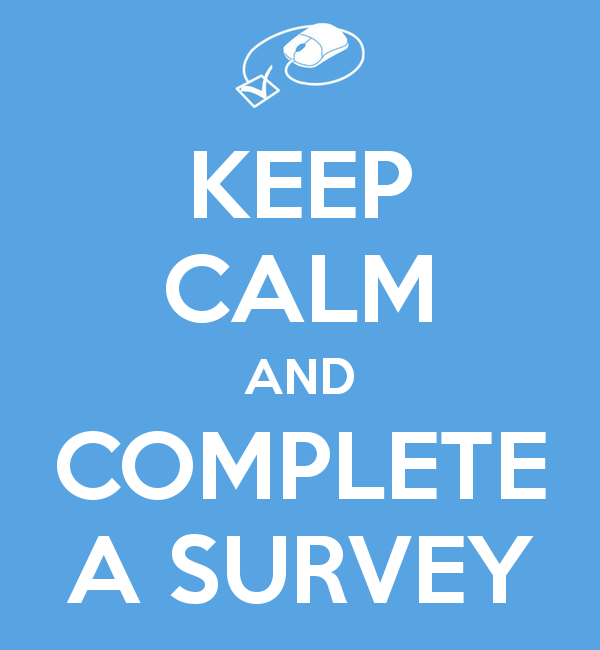 23
10/19/2012
Need a Team Effort to Encourage Alumni Participation
96% response rate for Entry Survey (N=2,217).
 53% response rate for Mid-Program Survey (N=1,233).
 46% response rate for Post-Graduate Survey (N=886).
*Note:  Mid-Program Survey Round 4 and Post-Graduate Round 3 Surveys are still in the field.
24
10/19/2012
[Speaker Notes: Requests :
 9,530 over the 5 grant rounds
 7,534 ABSN
 1,996 AMSN

Awards :
 2,317 over the 4 grant rounds
 1,807 ABSN
 510 AMSN

Distributed :
 2,204 over the 4 grant rounds
 1,701 ABSN
 503 AMSN]
School of Nursing Culture
25
10/19/2012
Case Studies of Culture Change: Overview
Efforts to support and enhance the success of diverse scholars has also influenced the culture of participating schools of nursing to reflect and promote more inclusive perspectives and culturally competent skills. 


Case studies will examine the program changes, inclusion of diverse perspectives, recruitment strategies, leadership development and mentoring practices, and other student supports in grantee programs and in the larger schools of nursing overall.
26
10/19/2012
Case Studies of Culture Change: Execution
Conduct on-site case studies of 8-10 schools of nursing selected in collaboration with RWJF and AACN.
Timeline for data collection: June 2013 to July 2014. 
Schools will be selected to represent a variety of institutional characteristics and experiences implementing the NCIN program. 
Case study activities will include interviews with:
faculty, 
students, 
nursing administrators, 
institutional leaders, and 
other stakeholders such as clinical partners.
27
10/19/2012